Financial Statement Guidance Structure and Timeline for FY 2023
May 2022
Why is there a new structure and timeline?
More Time to Implement Changes
System changes
3rd quarter (June 30) financial statements
Increase Collaboration
Identify issues collectively
Determine the resolution in a collaborative way
No surprises to guidance updates
New FY 2023 Timeline
February
Nov. 15
December
Identify all FY 2021 Lessons Learned – 02/2022
Work with agencies and auditors to identify changes needed to TFM 2-4700 and OMB A-136 – 03/2022 to 06/2022
Review periods/clearances of guidance for FY 2023 TFM 2-4700 and OMB A-136 – 07/2022 to 09/2022
Issue FY 2023 TFM 2-4700 – 11/16/2022
USSGL Board Meeting and Issue USSGL TFM Supplement – 12/2022
Issue FY 2023 OMB A-136 – Spring 2023
Spring
Nov. 16
Mar - June
July - Sept
Benefits of New Timeline
New FY TFM 2-4700 guidance available the day after the prior FY financial statements are published
USSGL crosswalks are published by the end of 1st quarter
New FY OMB A-136 guidance available in the spring 
Agencies able to finalize current year financial statement templates in 2nd quarter
3rd quarter and year-end financial statements based on the same set of guidance
Agency auditors should be able to do more audit work based on 3rd quarter
Jaime M. Saling
	Department of the Treasury	Bureau of the Fiscal Service
	Jaime.Saling@fiscal.treasury.gov
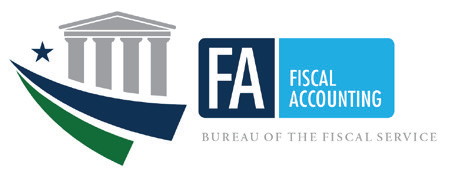